INDIJCI INDIJSKI TROKUT
INDIJCI
Indija- domovina vrsnih matematičara
 Grci bili orijentirani na geo­metriju, a Indijci na aritmetiku
Geometrija-imala isključivo uporabnu vrijednost
razvili su besprijekoran numerički sustav
Indijska matematika se moze podijeliti na 5 cjelina:
  1. drevna vremena (vedski period):
         a) rani vedski period (6000. pr.Kr. – 1000. pr.Kr.)                  
         b) kasni vedski period (1000. pr.Kr. – 500. pr.Kr.)
  2. pretklasični period (500. pr.Kr. – 400.)
  3. klasični period ili Zlatno doba (400. – 1200.)
  4. kasni klasični period (1200. – 1800.)
  5. moderno doba (nakon 1800.)
Aryabhata
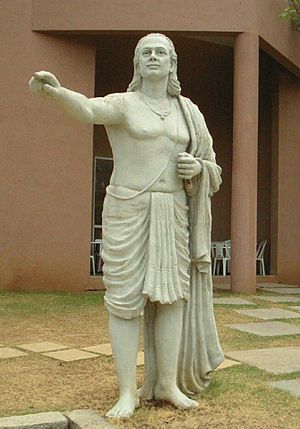 476. – 550.
indijski matematičar i astronom
prvi iz klasičnog razdoblje indijske matematike i astronomije
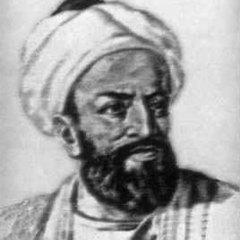 Brahmagupta
589. – 668.
indijski matematičar i astronom
rođen Binmal u državi Rajasthan
napisao je četiri matematička i astronomska teksta
popularizirao broj nula
Indija je prazninu tj. nulu prihvatila bez straha
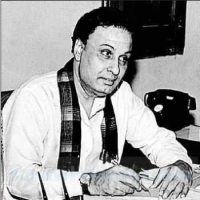 Bhaskara II.
indijski matematičar i astronom
 rodom iz Vijjadavide
najveći matematičar srednjovjekovne Indije
diferencijalni račun
Indijski trokut
Indijske brojke
najčešće korišteni sistem za simboličan prikaz brojeva u svijetu
nastao u Indiji oko 700. godine 
0,1,2,3,4,5,6,7,8,9
PITAGORINE TROJKE
Svaka trojka brojeva koja može predstavljati duljine stranica pravokutnog trokuta 
3,4,5
6,8,10
15,20,25
B
c
a
A
C
b
HVALA NA PAŽNJI  karla hrman 8.c